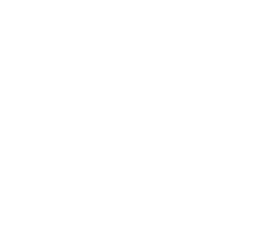 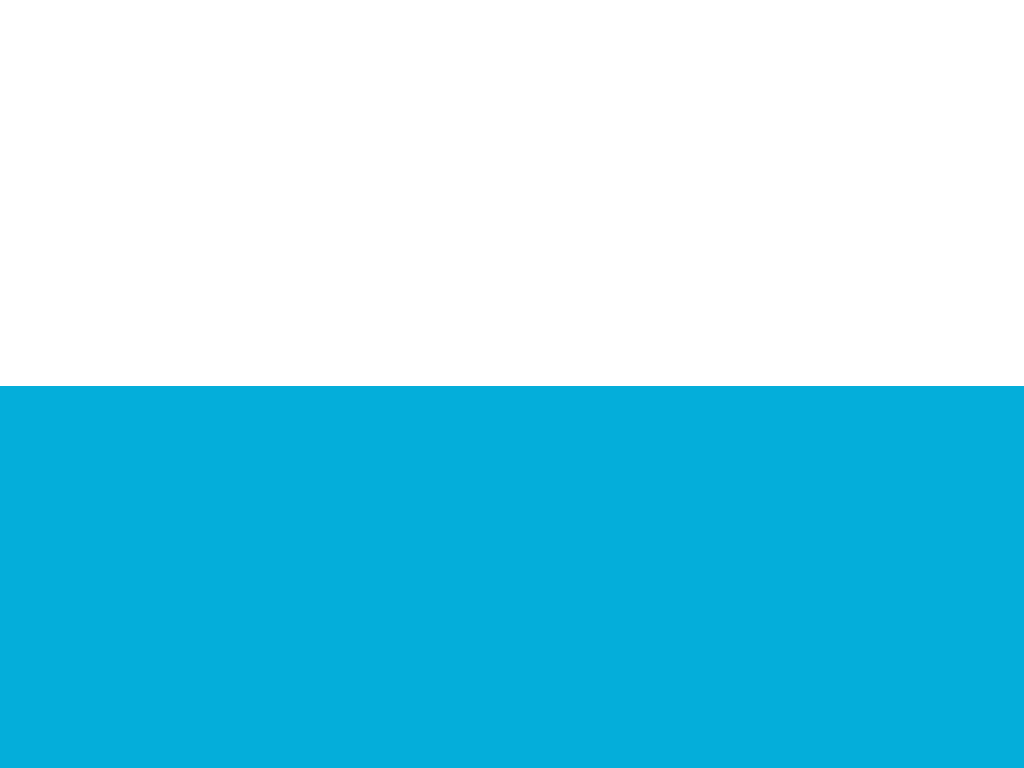 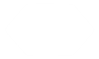 建设项目交易阶段工程造价管理
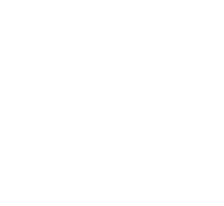 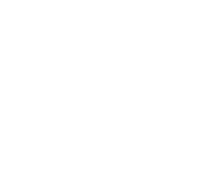 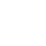 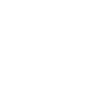 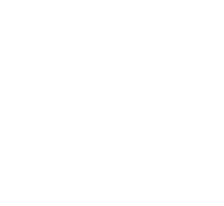 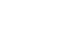 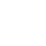 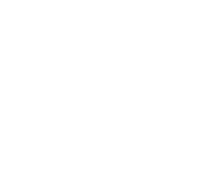 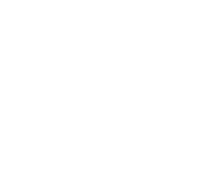 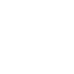 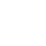 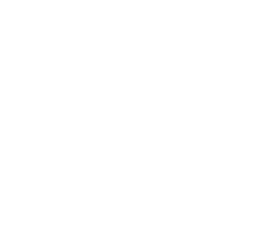 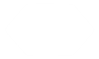 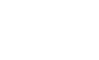 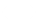 厉彦菊
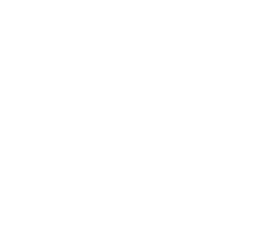 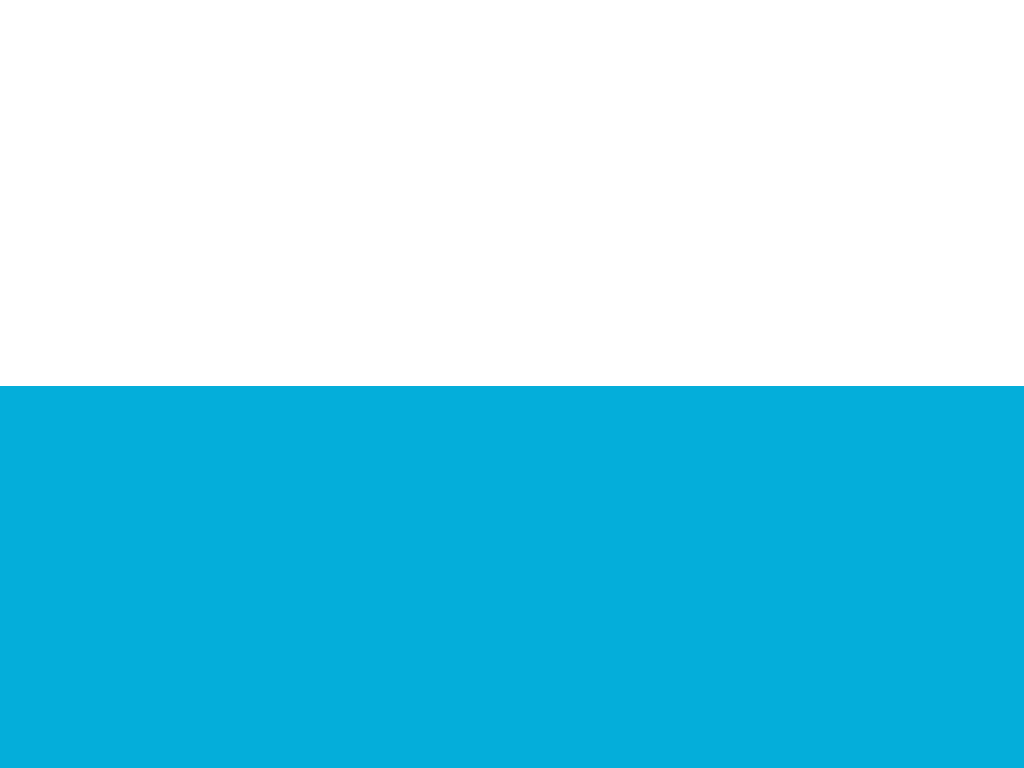 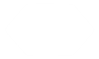 招投标与工程造价管理
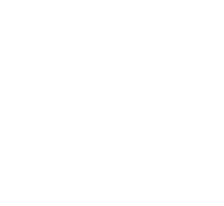 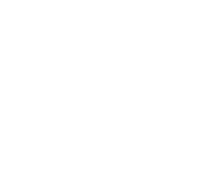 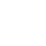 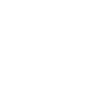 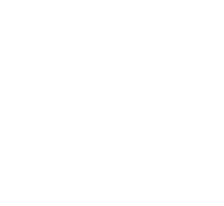 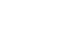 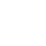 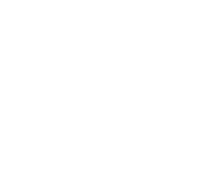 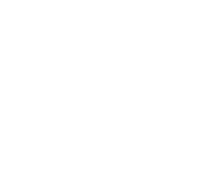 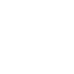 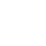 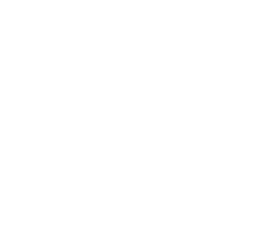 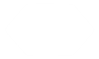 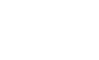 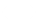 作者 厉彦菊
目  录
1
招投标的概念、范围、及分类
2
建设工程招投标对工程造价的重要影响
3
建设工程招投标阶段工程造价管理的内容
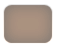 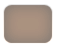 of
14
3
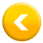 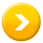 工程量清单的编制
知识点
招投标的概念、范围、及分类
建设工程招投标阶段工程造价管理的内容标报价的策略
1. 招投标的概念、分类
2. 建设工程招标的范围
建设工程招投标对工程造价的重要影响
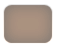 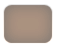 ——知识点名称  （微软雅黑体，字号 14）
of
21
6
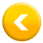 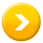 一、招投标的概念、范围、及分类
1.招投标的概念
招标
投标
建设工程招标是指招标人（或招标单位）在发包建设项目之前，以公告或邀请书的方式提出招标项目的有关要求，投标人（或投标单位）根据招标人的意图和要求提出报价，择日当场开标，以便从中择优选定中标人的一种交易行为。
建设工程投标是工程招标的对称概念，指具有合法资格和能力的投标人（或投标单位）根据招标条件，经过初步研究和估算，在指定期限内填写投标书，根据实际情况提出自己的报价，通过竞争企图为招标人选中，并等待开标，决定能否中标的一种交易方式。
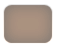 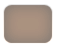 （——知识点名称  微软雅黑体，字号 11- 14号）
of
21
20
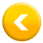 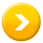 一、招投标的概念、范围、及分类
1.招投标的概念
公开招标
我国
招标方式
邀请招标
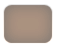 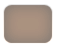 （——知识点名称  微软雅黑体，字号 11- 14号）
of
21
20
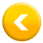 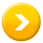 一、招投标的概念、范围、及分类
2.建设工程招标的范围
《中华人民共和国招标投标法》的规定
大型基础设施、公用事业等关系社会公共利益、公共安全的项目；
A
全部或者部分使用国有资金投资或国家融资的项目；
B
使用国际组织或者外国政府贷款、援助资金的项目。
C
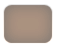 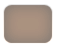 （——知识点名称  微软雅黑体，字号 11- 14号）
of
21
20
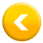 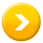 一、招投标的概念、范围、及分类
《工程建设项目招标范围和规模标准规定》中的规定
01
02
03
04
05
06
关系社会公共利益、公众安全的基础设施项目
关系社会公共利益、公众安全的公用事业项目
使用国有资金投资项目
国家融资项目
使用国际组织或者外国政府资金的项目
以上第（1）条至第（5）条规定范围内的各类工程建设项目，包括项目的勘察、设计、施工、监理以及与工程建设有关的重要设备、材料等的采购，达到下  列标准之一的，必须进行招标：
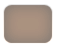 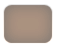 （——知识点名称  微软雅黑体，字号 11- 14号）
of
21
20
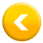 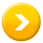 一、招投标的概念、范围、及分类
2.建设工程招标的范围
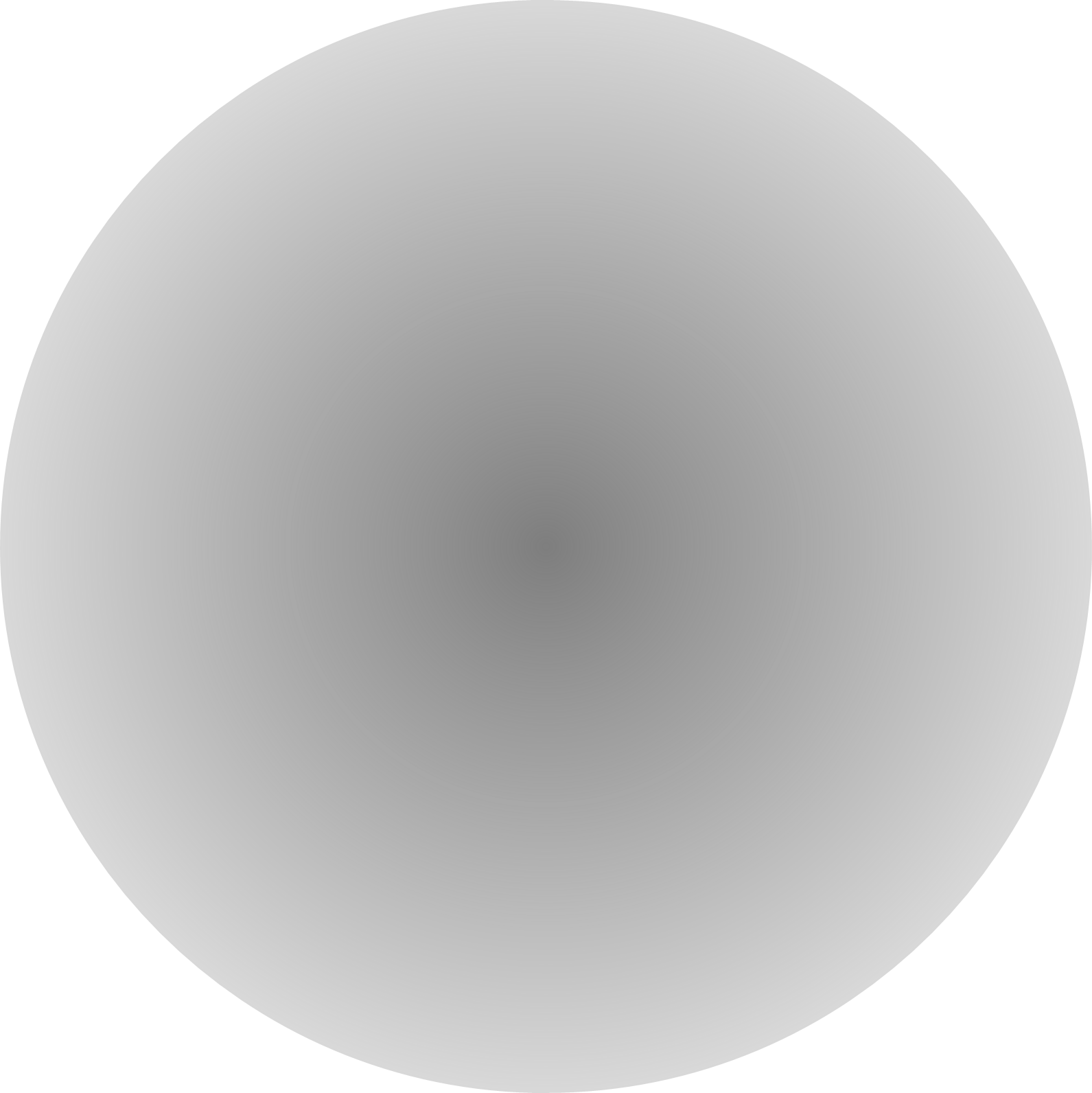 1）
施工单项合同估算价在200万元人民币以上的；
2）
重要设备、材料等货物的采购，单项合同估算价在   100万元人民币以上的；
3）
勘察、设计、监理等服务的采购，单项合同估算价在50万元人民币以上的；
4）
单项合同估算价低于第1）、2）、3）项规定的标准，但项目总投资额在3000万元人民币以上的。
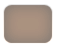 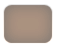 （——知识点名称  微软雅黑体，字号 11- 14号）
of
21
20
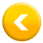 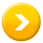 二、建设工程招投标对工程造价的重要影响
推行招投标制基本形成了由市场定价的价格机制，使工程价格更加趋于合理；
|
1
推行招投标制能够不断降低社会平均劳动消耗水平，使工程价格得到有效控制；
|
2
推行招投标制便干供求双方更好地相互选择，使工程价格更加符合价值基础，进而更好地控制工程造价；
|
3
推行招投标制有利于规范价格行为，使公开、公平、公正的原则得以贯彻；
|
4
推行招投标制能够减少交易费用，节省人力、物力、财力，进而使工程造价有所降低；
|
5
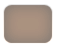 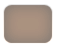 （——知识点名称  微软雅黑体，字号 11- 14号）
of
21
20
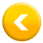 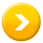 三、建设工程招投标阶段工程造价管理的内容
01
02
04
05
03
发包人选择合理的招标方式
发包人选择合理的承包模式
承包人编制投标文件，合理确定投标报价
发包人选择合理的评标方式进行评标，在正式确定中标单位之前，对潜在中标单位进行询标
发包人编制招标文件，确定合理的工程计量方法和投标报价方法，编制标底和招标控制价
06
发包人通过评标定标，选择中标单位，签订承包合同
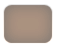 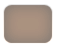 （——知识点名称  微软雅黑体，字号 11- 14号）
of
21
20
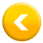 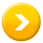 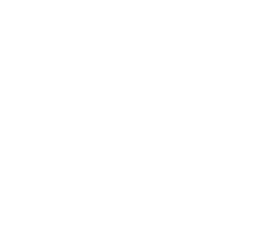 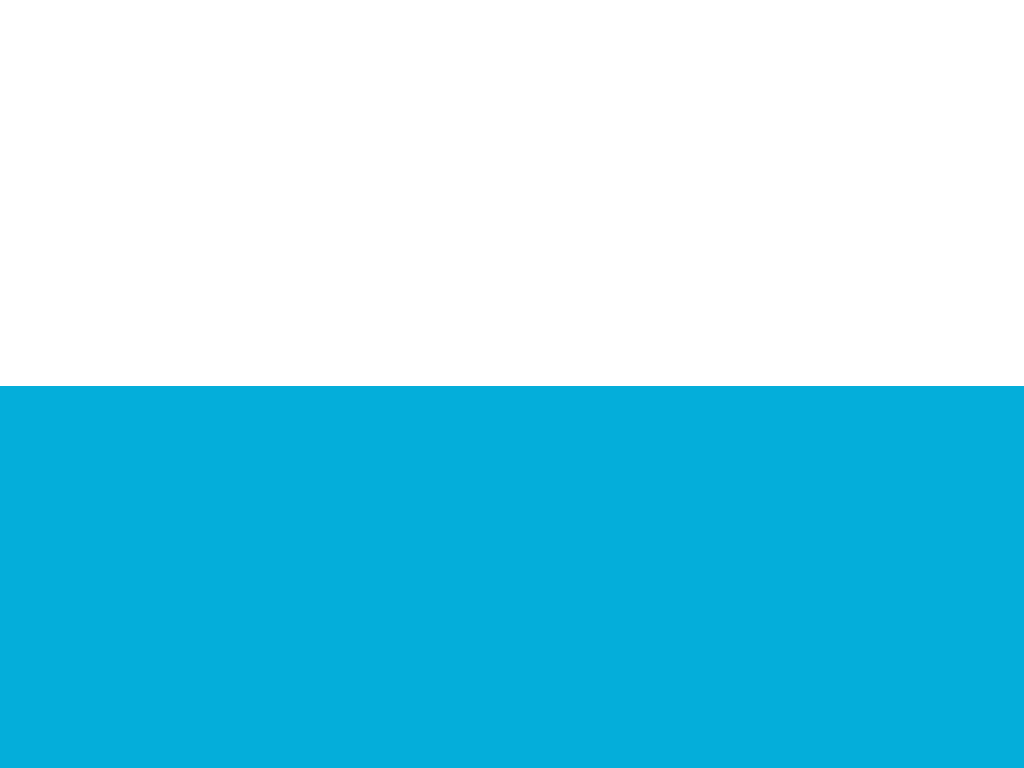 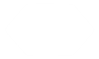 谢谢观看！
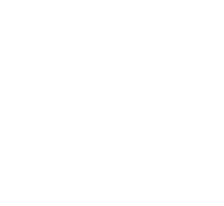 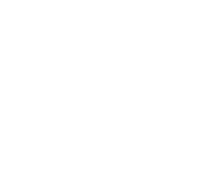 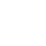 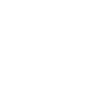 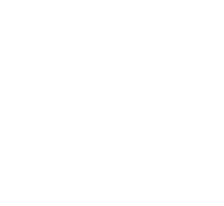 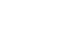 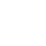 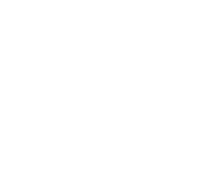 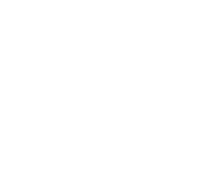 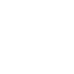 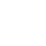 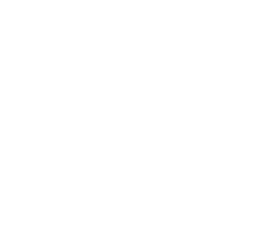 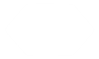 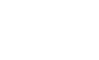 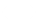